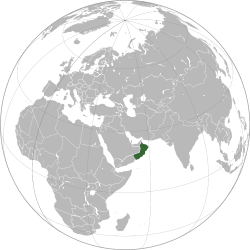 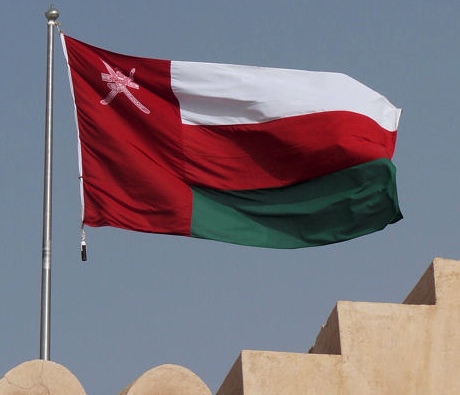 The Sultanate of Oman
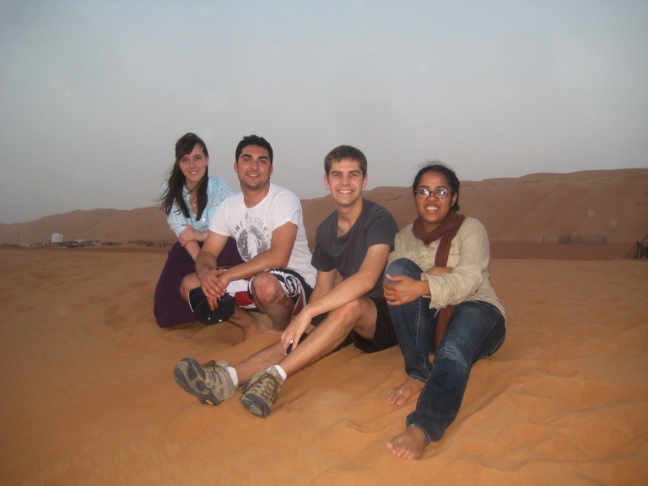 Kelsey Black
Mai El Gasim
TJ Klein
Jeffrey Zabinsky
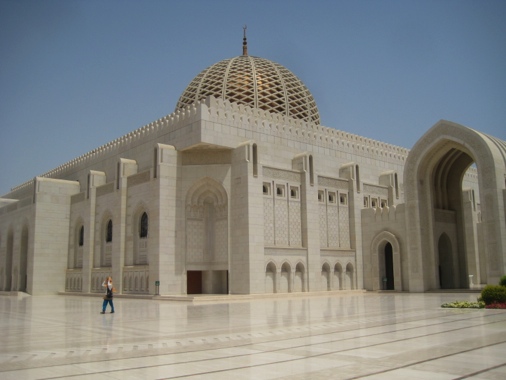 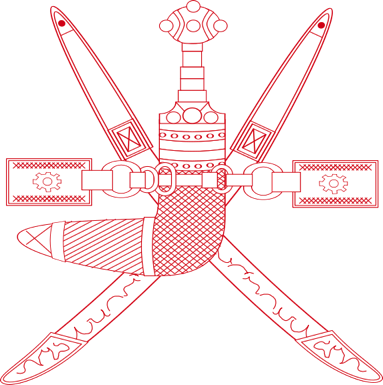 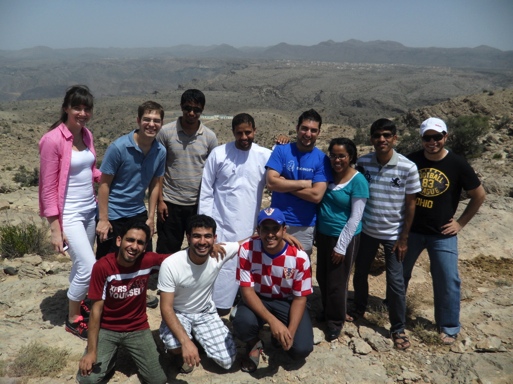 Oman
Arab country on southeast coast of Arabian Peninsula
Bordered by UAE, Saudi Arabia, & Yemen
Wealthy, but developing nation
HOT!  (90-110 in summer)
Muslim country (conservative)
Weekends are Thursdays and Fridays
No public transportation; taxis only
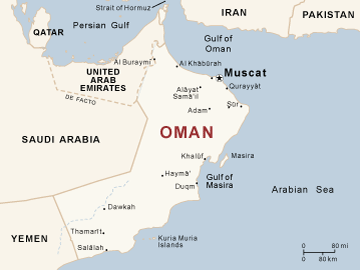 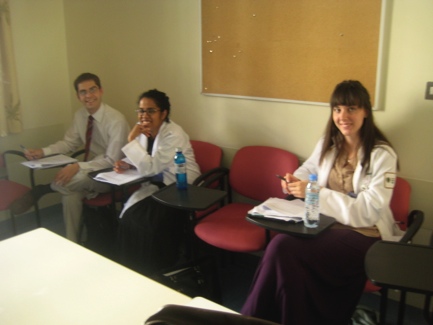 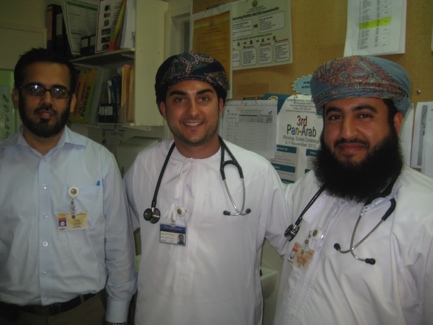 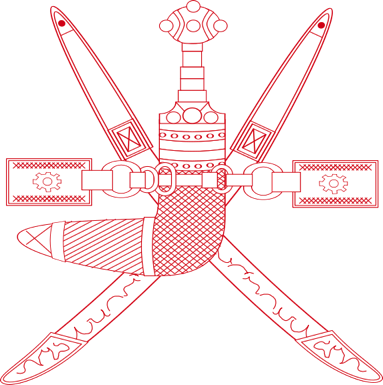 What we did
Observerships at Sultan Qaboos University Hospital
Kelsey
Hematology (1.5 weeks)
OB/Gyn (1.5 weeks)
Mai
Hematology (1 week)
Surgery (1 week)
TJ
Hematology (1.5 weeks)
Pediatrics (1.5 weeks)
Jeff
Hematology (1.5 weeks)
Surgery (1.5 weeks)
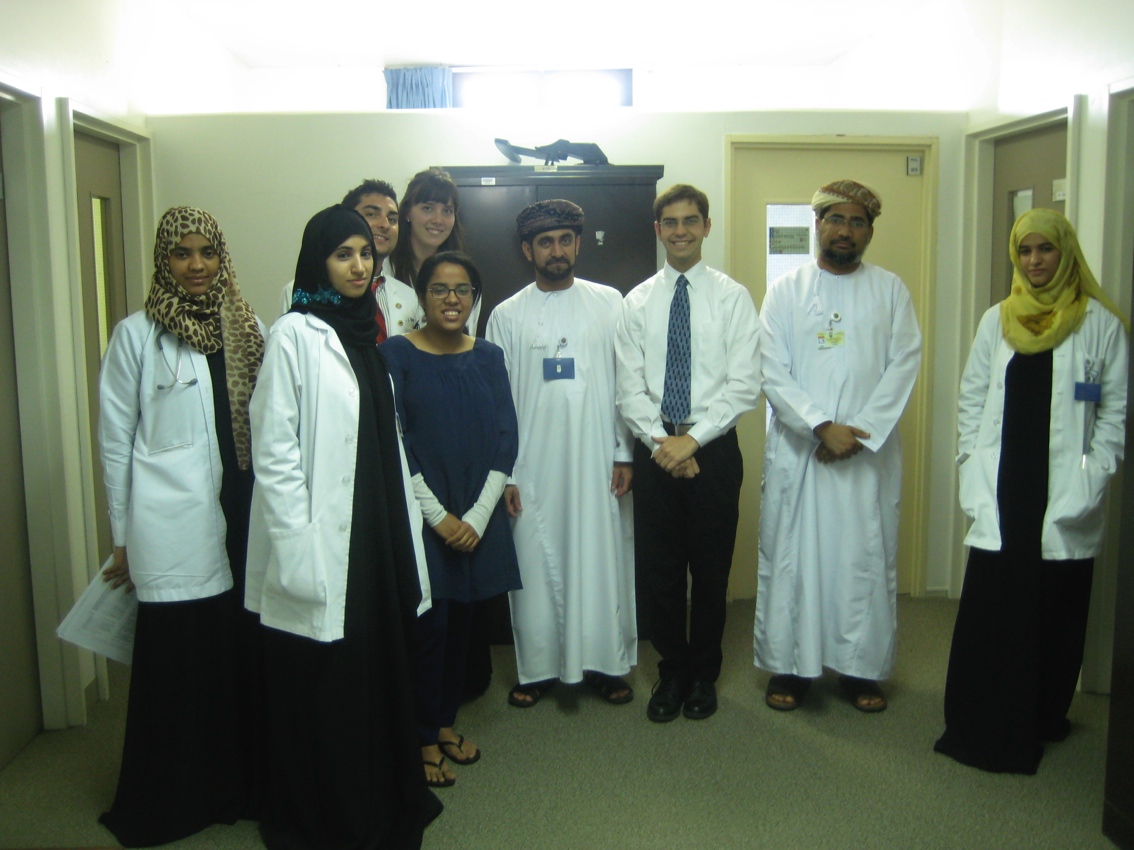 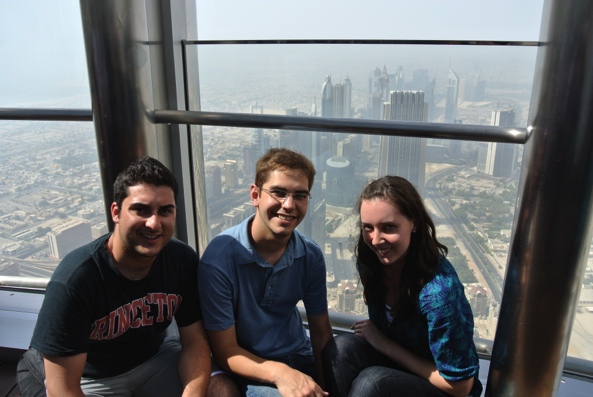 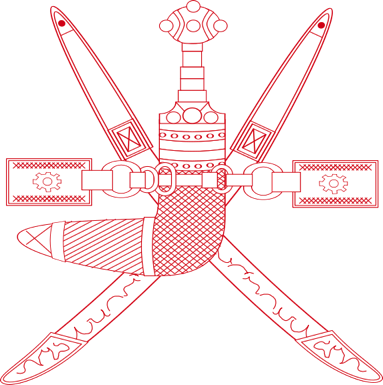 Where we went
Dubai for 2 days (6 June – 8 June)
Burj Khalifa
Jumeriah Beach Resort (JBR)
Dubai Mall (ice skating, aquarium)
Mall of Emirates (skiing)
Sheikh Zayed Al Maktoum House
Old Souk
Atlantis (aquarium, water park)
The Palm
Hotels/Clubs
Bus to Oman (bring copies of paperwork!)
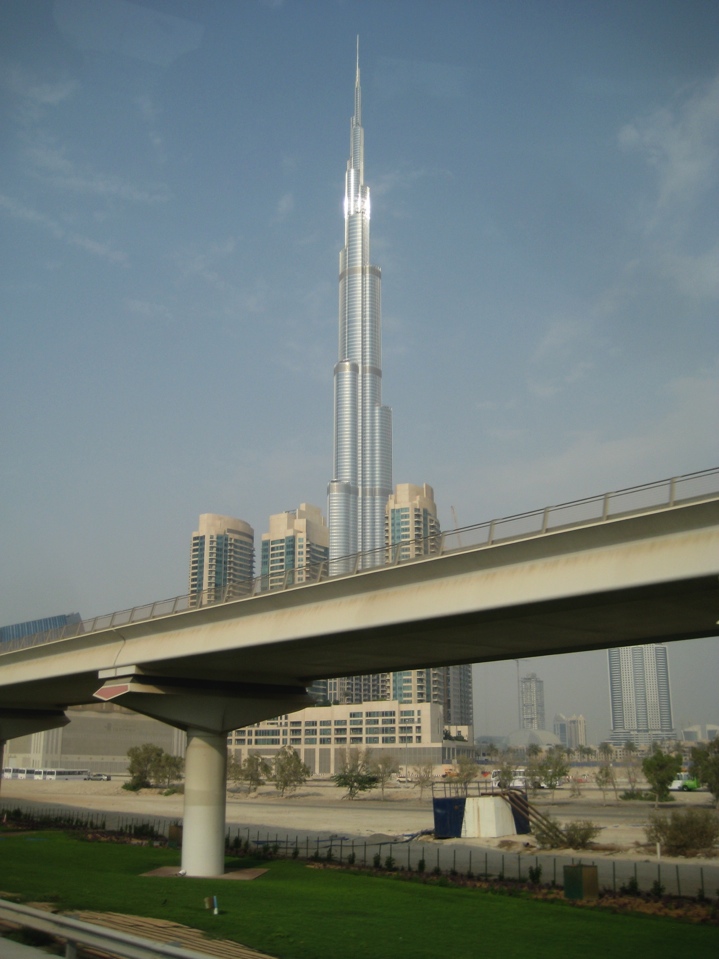 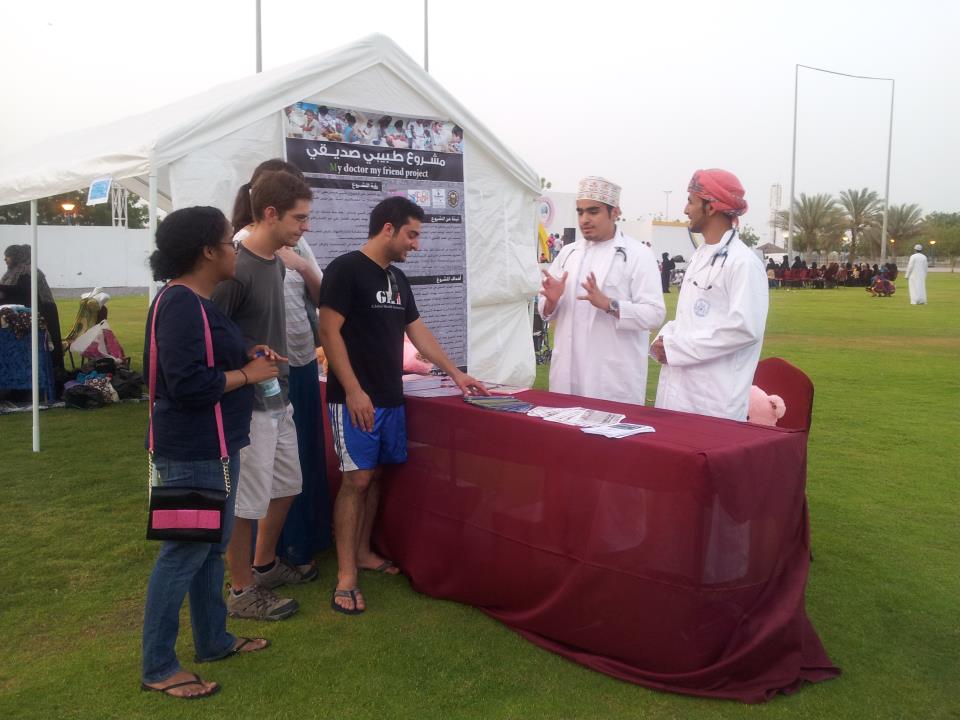 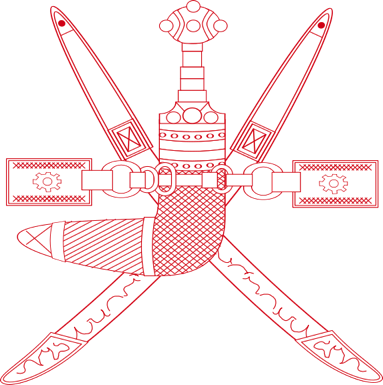 Where we went
Oman for 3 weeks (9 June – 28 June)
Sultan Qaboos University
Seeb beach
Muttrah Souk
Grand Mosque
Wadi Dayqah Dam
Camping at Green Mountain
Nizwa Fort
Desert (Camels!)
Wadi Bani Khalid (Swimming)
Ras Al Jinz (Sea Turtles)
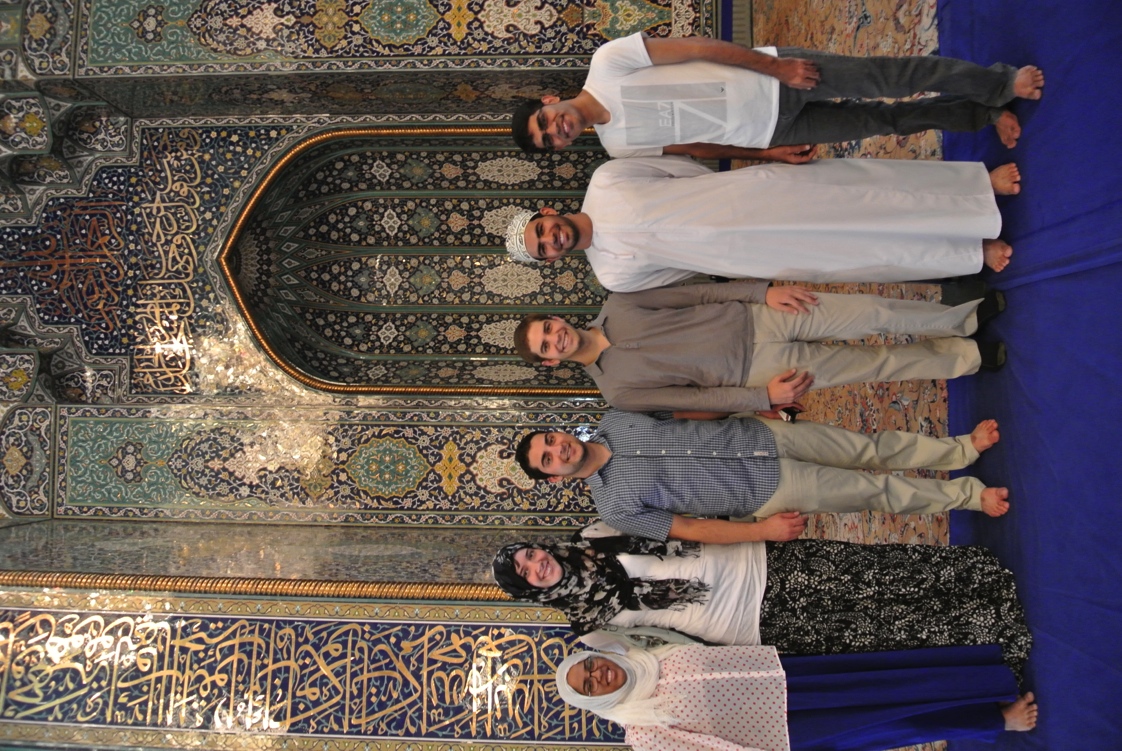 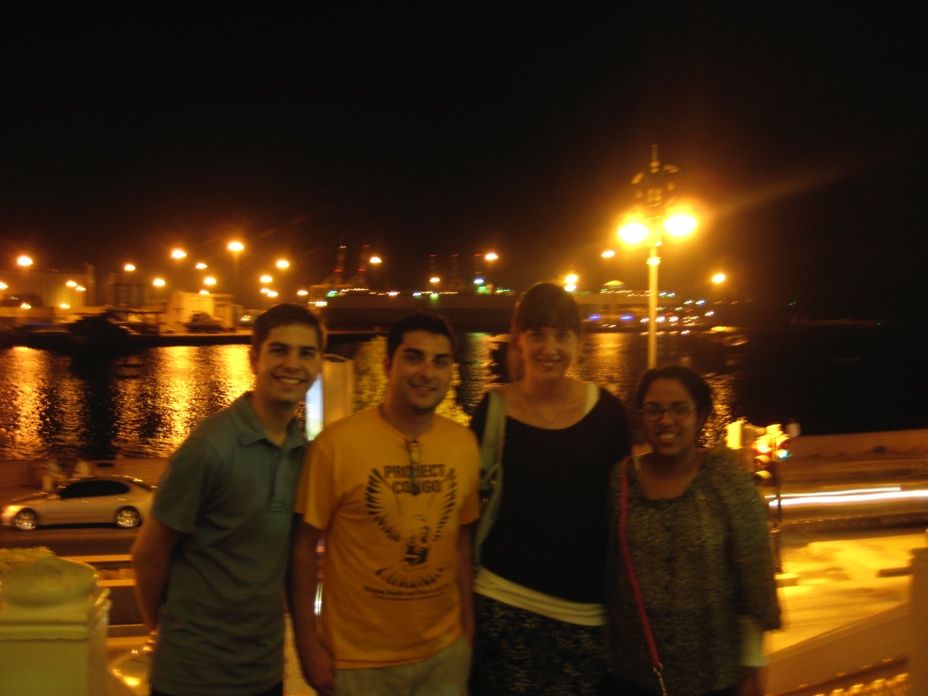 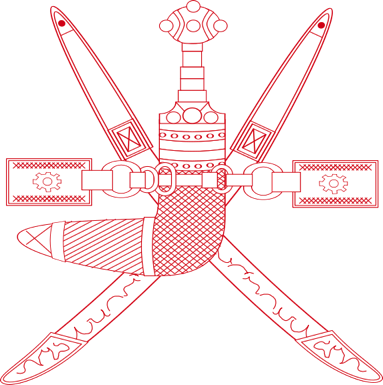 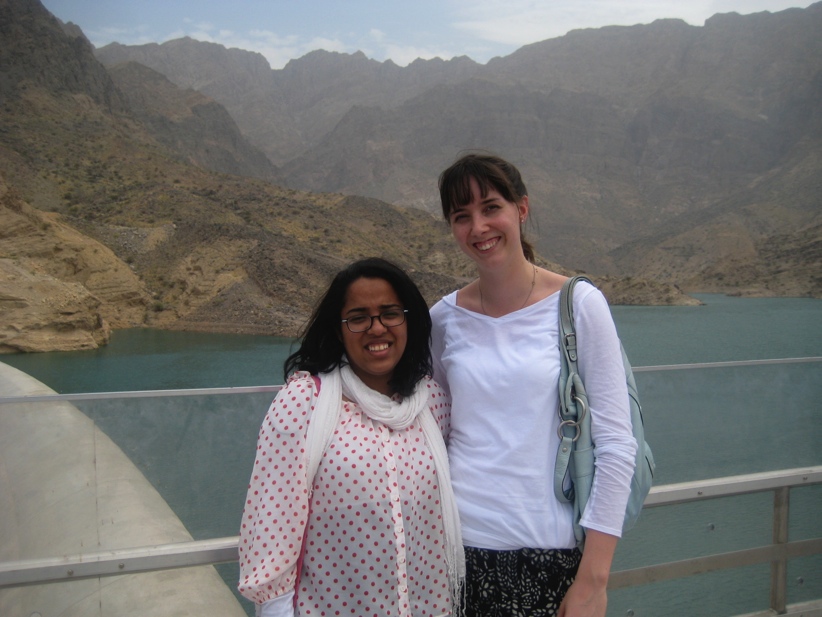 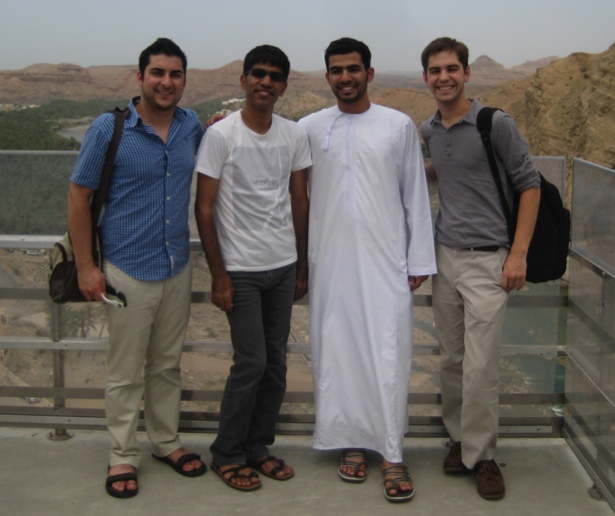 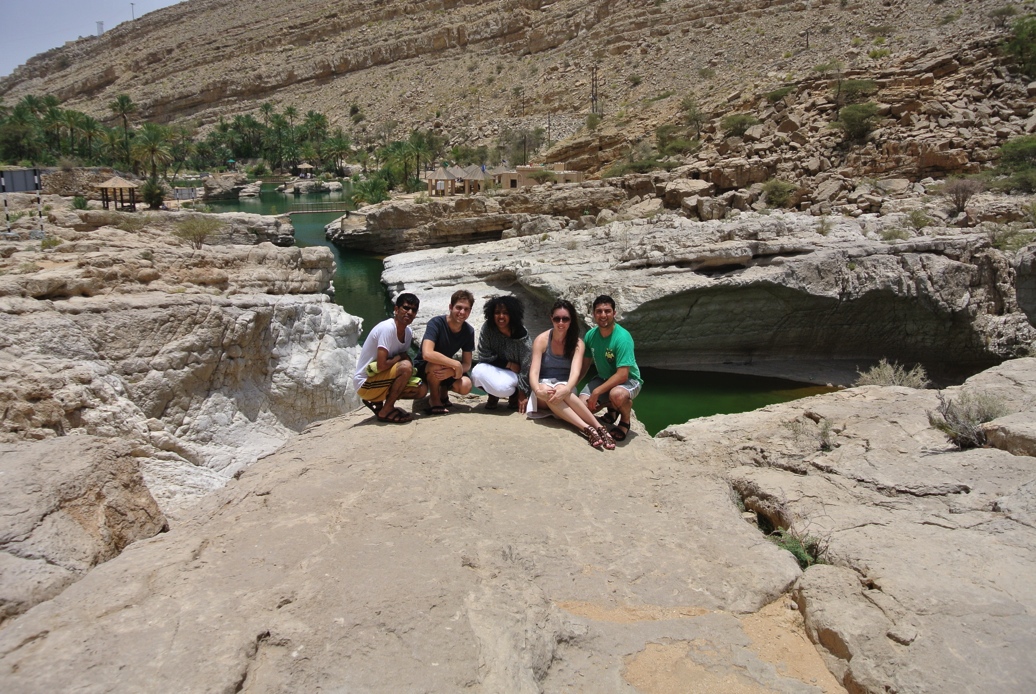 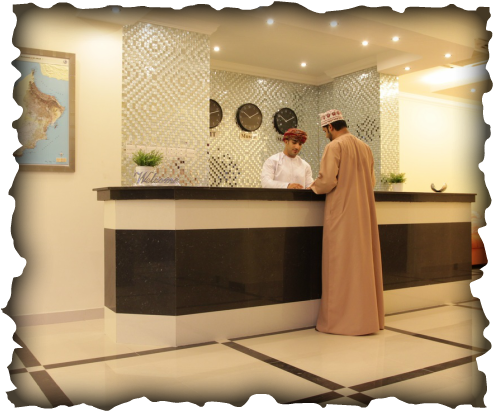 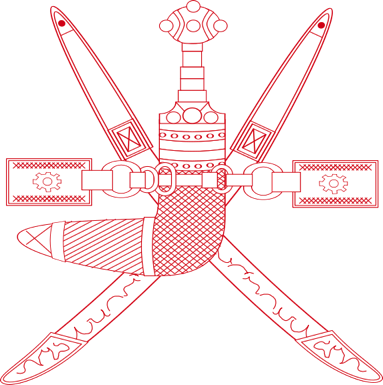 Where we stayed
Husin Al Khaleej Hotel Apartment
Seeb (~30 minutes from Muscat, ~5 min from SQU)
Air conditioning
Very nice room, service, & people!
Free wirelesss (very reliable)
http://www.h-khaleej.com/
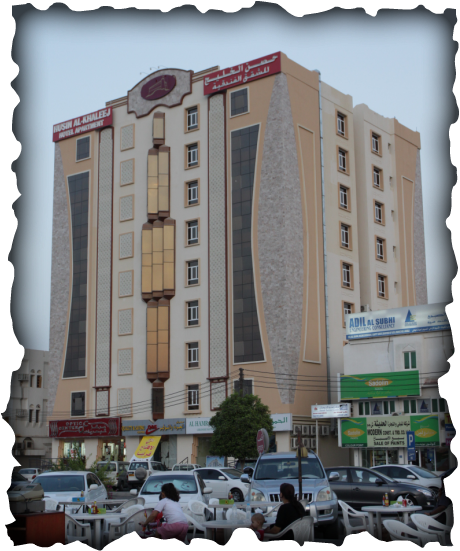 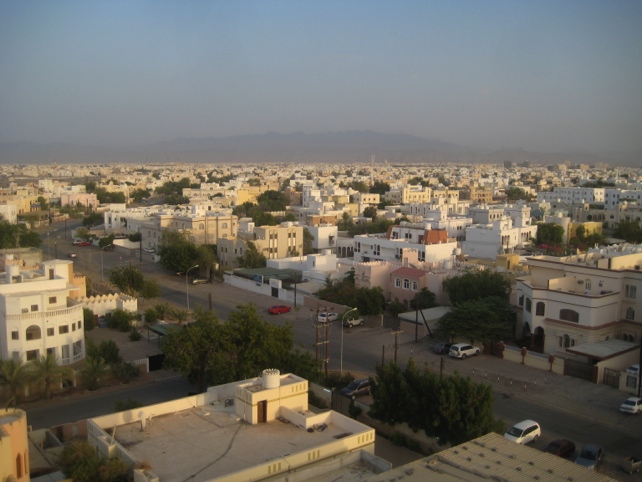 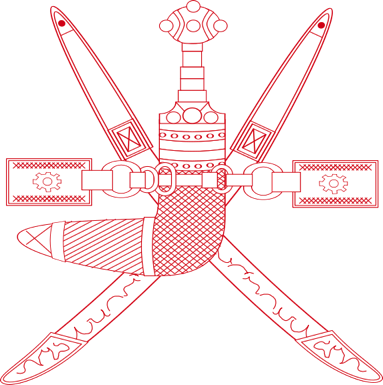 Cost
Flights from $1300-$1700 round trip
Hotel approx $450 for 3 weeks
Food is very cheap there (~$2-4 for a meal)
Omani Rials!  (~2.6 dollars per rial)
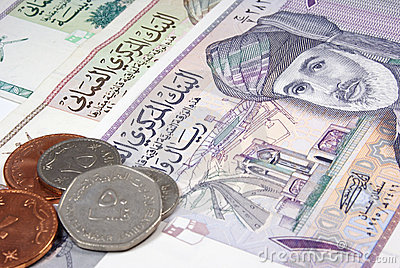 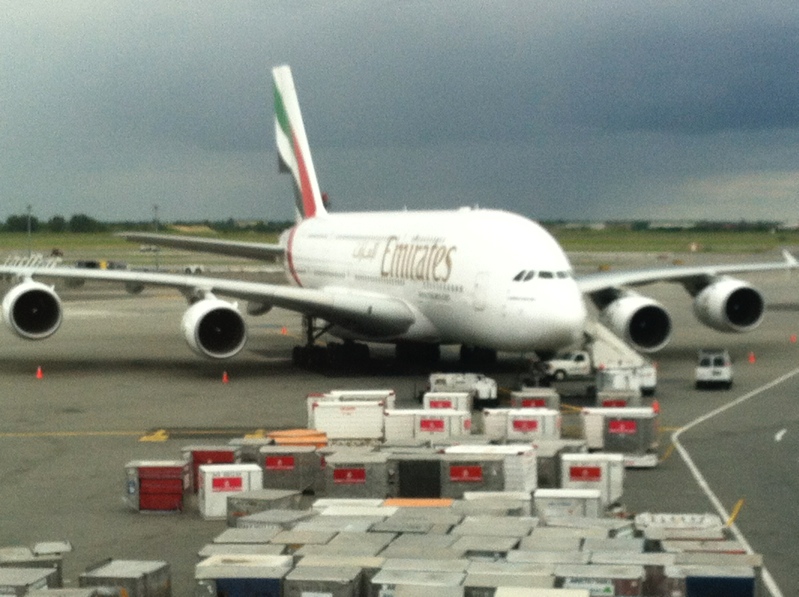 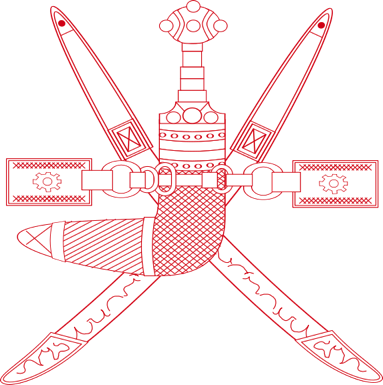 THANK YOU!
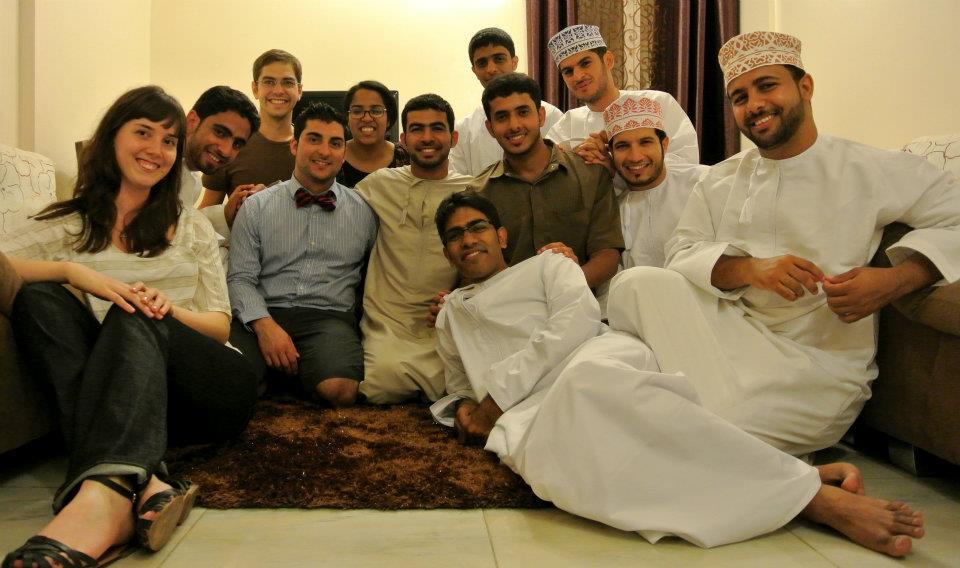 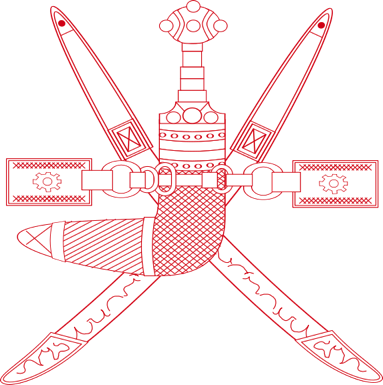 Questions?
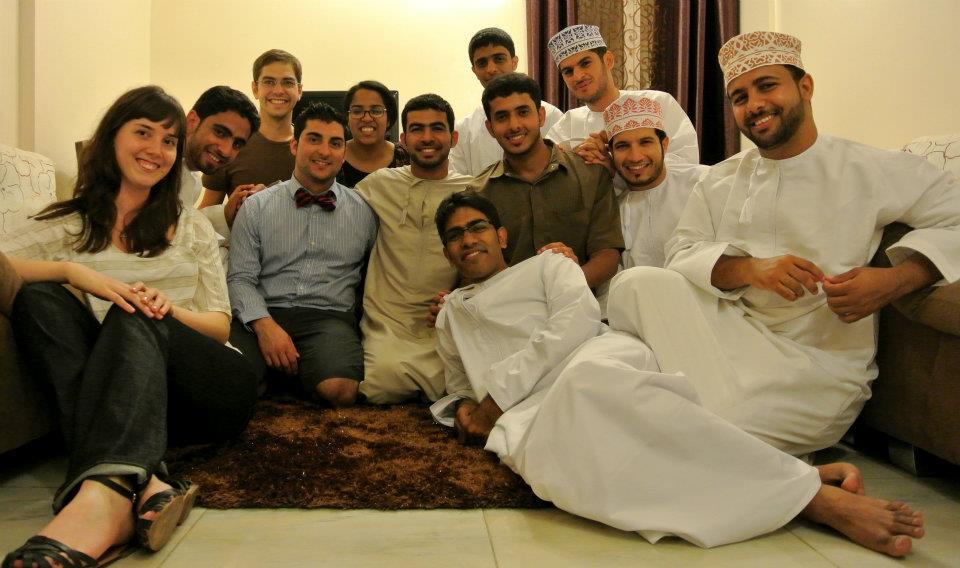